Методична комісія історико-правознавчих дисциплін
"Формування ключових компетентностей особистості громадянського суспільства на основі впровадження принципів сталого розвитку в освітній процес»
Проблема, над якою працює методична комісія:
"Удосконалення нестандартних методів навчання з метою  активізації пізнавальної діяльності на уроках історії та правознавства в контексті особистісно орієнтованої освіти"
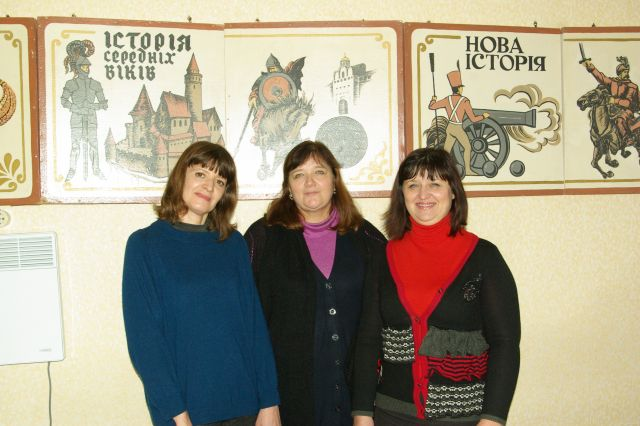 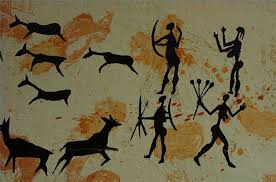 Формування компетентностей учнів обумовлене реалізацією оновленого змісту освіти, адекватних методів і
   технологій навчання. 
Потенціал, наприклад, продуктивних методик і технологій дуже високий, і реалізація його впливає на досягнення такого результату навчання, як компетентність.
Форми організації освітньного процесу,
	Ігрові технології. Гра разом з працею і навчанням – рішення; розвивати здібності адаптуватися в умовах, що змінюються, заданих грою; учитися  є один з основних видів діяльності людини, умінь спілкуватися, встановленню контактів.
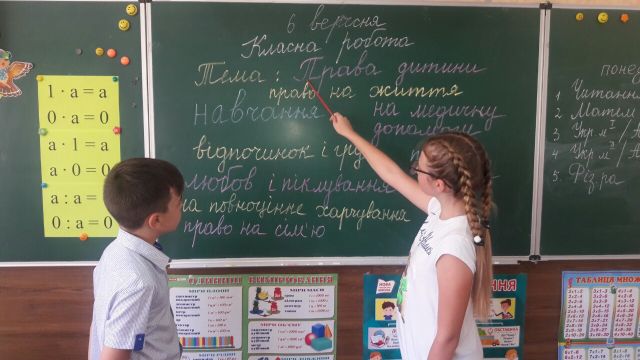 Проблемне навчання.
Використання проблемних завдань на уроках,
дозволяє розвивати такі якості особистості як: винахідливість, кмітливість, здібність до прийняття нестандартних рішень,
проблемне бачення, гнучкість розуму, мобільність, інформаційна і комунікативна культура, а часто і відчуття гумору,
здатність виходити зі складної ситуації, активність, прагнення до відкриття нового для себе.
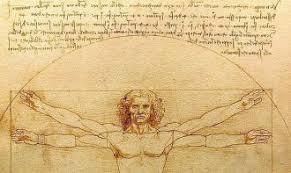 Дебатний клуб
здібність до прийняття
 нестандартних рішень;
гнучкість розуму;
 мобільність,
  інформаційна і 
  комунікативна культура.
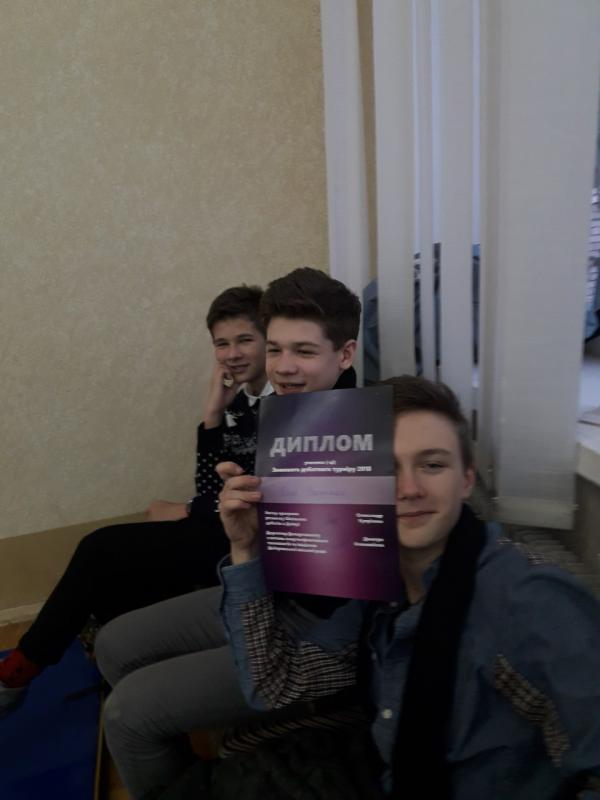 Проектна діяльність
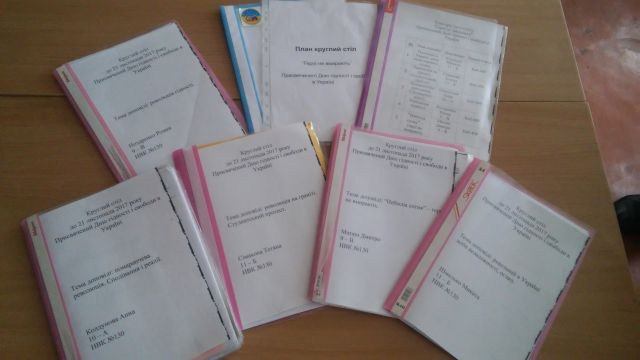 За час роботи над проектом з'являється виняткова можливість формування в школярів компетентності вирішення проблем, а також засвоєння способів діяльності, складових комунікативної та інформаційної компетентностей.
.
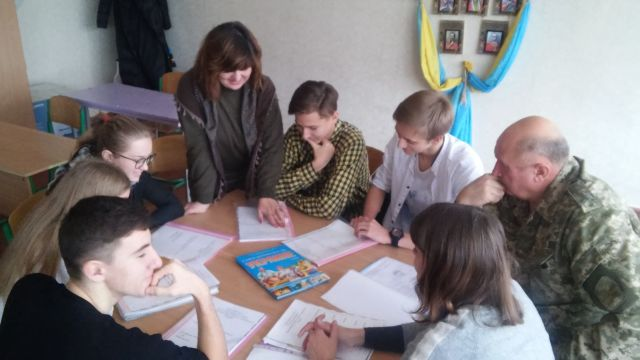 Формування економічної компетентенціі
Економічна освіта може не тільки створювати спеціальні економічні знання та навички, актуальні в сучасних умовах, але і розвивати соціально-заявлені особистісні якості (ініціативність, незалежність, компетентність)
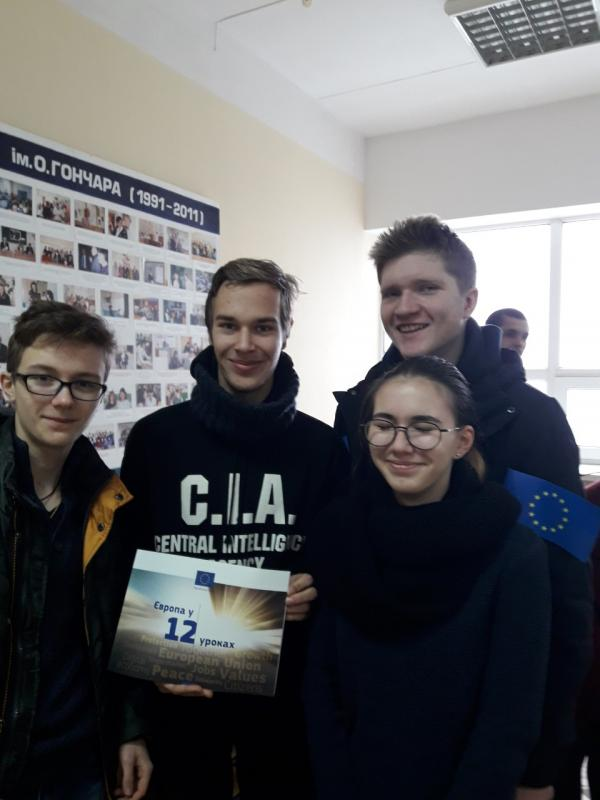 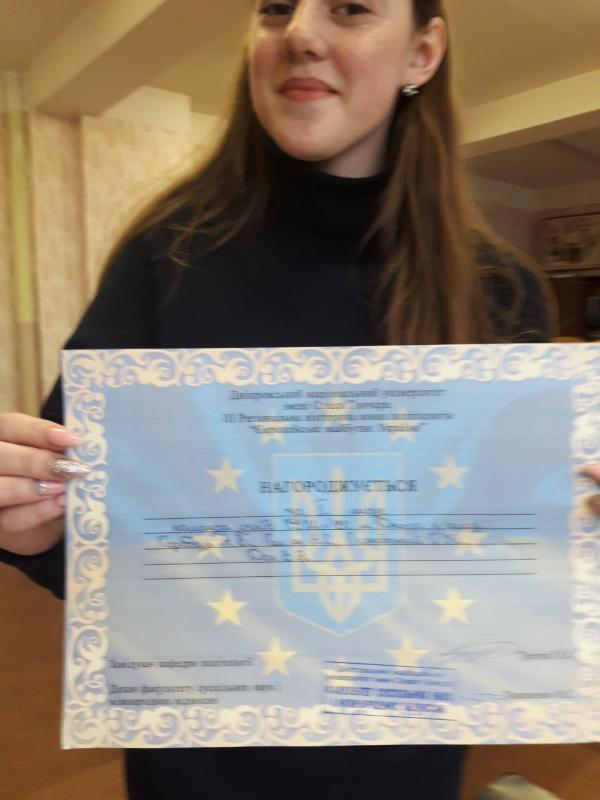